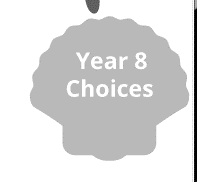 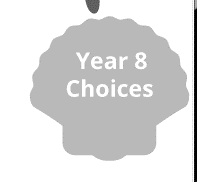 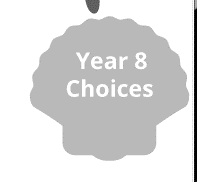 ST MARY’S MENSTON – SUBJECT INTENT
AMBITION
OPPORTUNITY AND FAITH
SPRING
TERM
SUMMER
TERM
YEAR 9
AUTUMN
TERM
HOW CAN I SUPPORT 
AT HOME
LEARNING
ASSESSMENT
Instrumental Lessons
Production of an mp3
Dance to The Music
Share experiences of how music has affected or supported different moods
Extra Curricular Clubs
Creating Dance Music Using Digital Audio Workstation
Access to Focus on Sound for Homework
Concerts
Playing in Mass/Assemblies
Go to the cinema/watch a movie and discuss the use of music heard
Production of an mp4 containing audio and visual elements of film
SUBJECT- MUSIC
Music for Film
Creative Arts Award
Composing a soundtrack for a film scene or trailer
Attend live Music concerts as a family
Research Tasks
Live Music Reviews
Create a family playlist of favourite songs, share reasons for inclusion
Songwriting
Production of an mp3
Composing, mixing, mastering and releasing a song
Virtues
Through the curriculum we will work with students to develop good sense and those virtuous qualities that will enable them to be successful, well-rounded individuals.